Economic Development
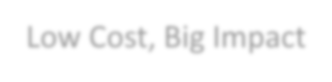 Low Cost, Big Impact
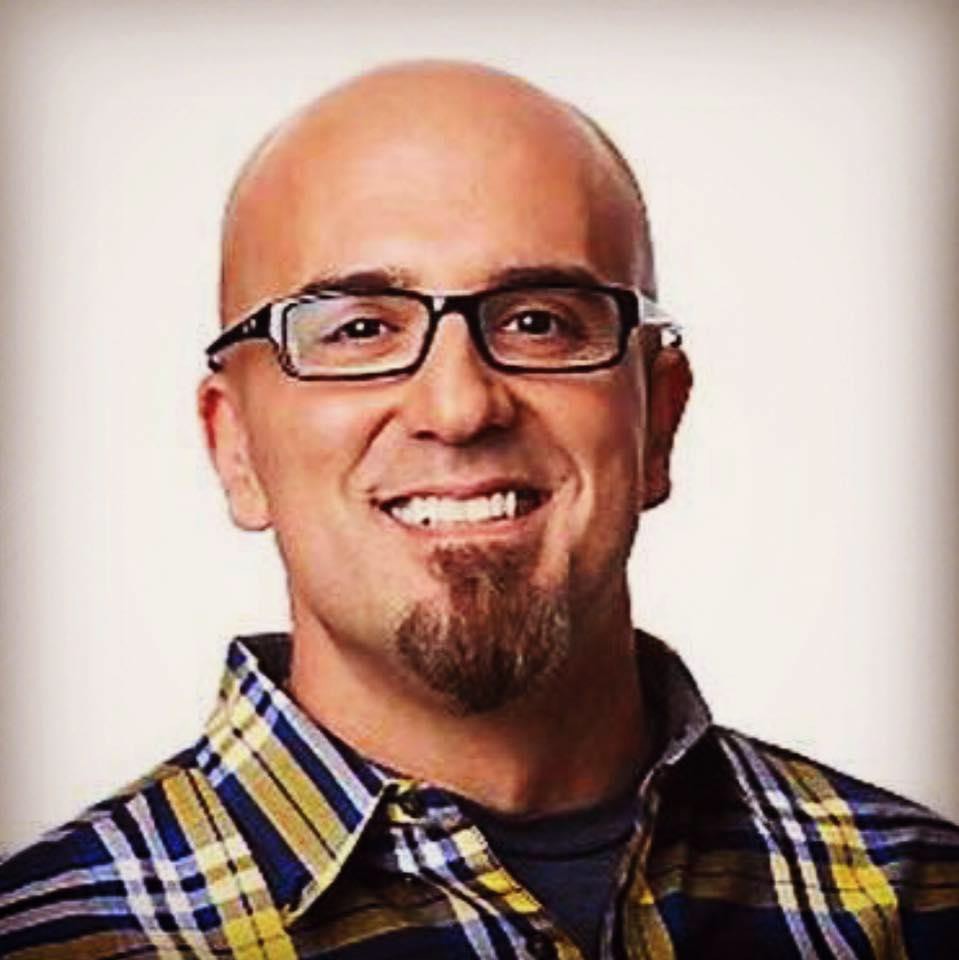 If you steal my material…
you’ve stolen twice.
- Tone E. Fly, KDWB
1. Have good contacts
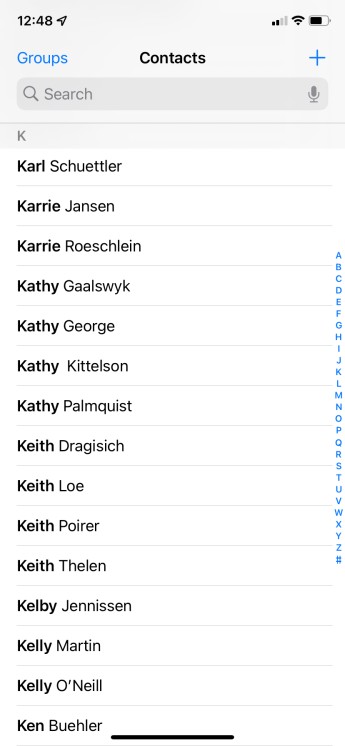 Have a smart phone? If so, use it.
Keep your contacts in there.
Work them!!!
Use as a budget CRM.
Use your calendar for birthdays, anniversaries, etc. (see LinkedIn, Facebook, etc.)
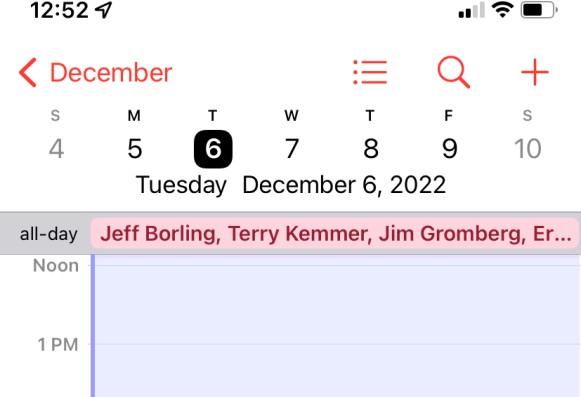 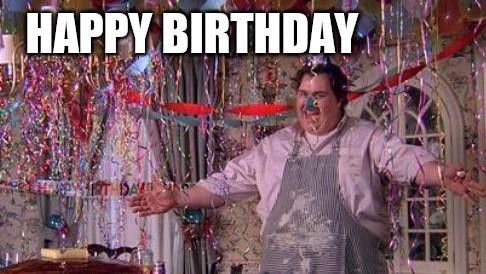 2. Network like your life depends on it.
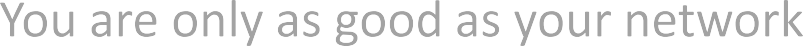 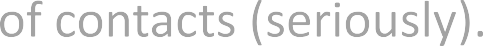 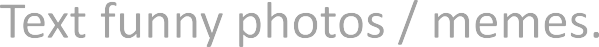 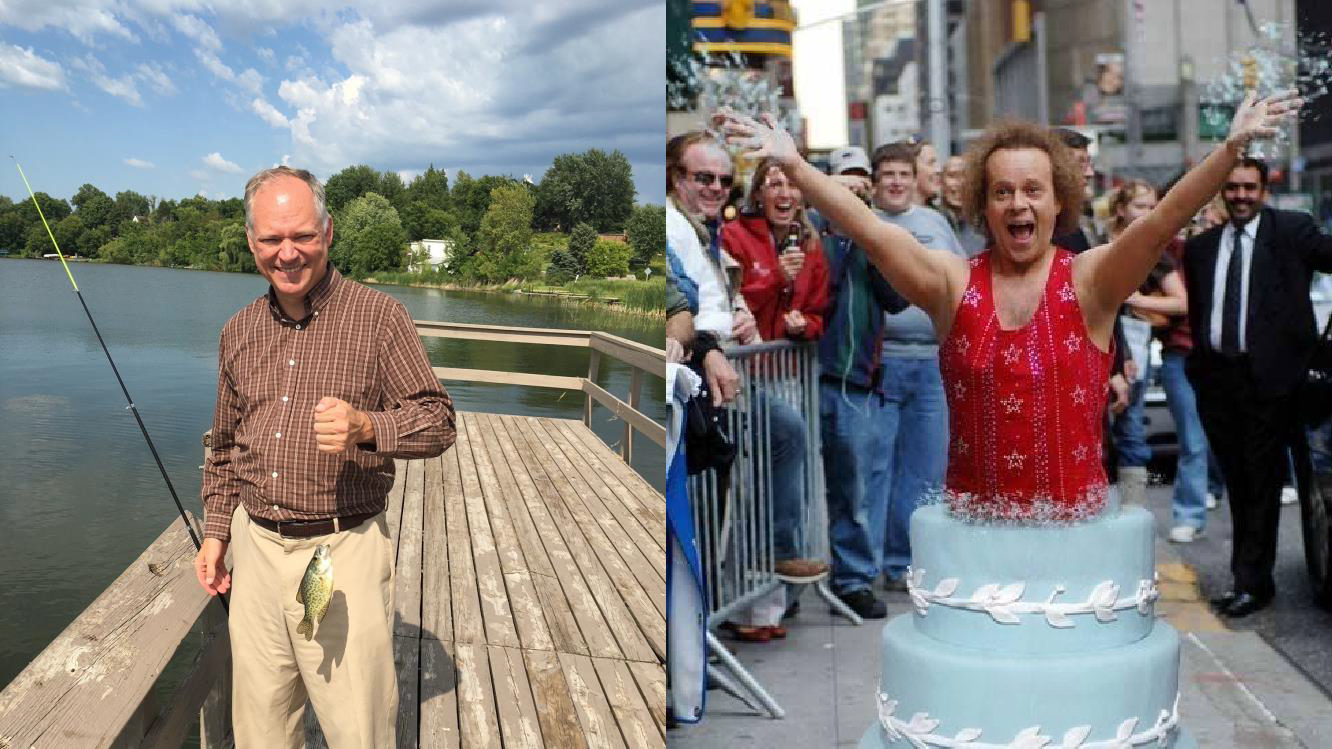 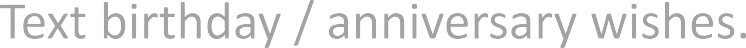 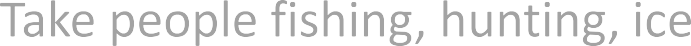 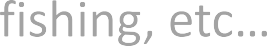 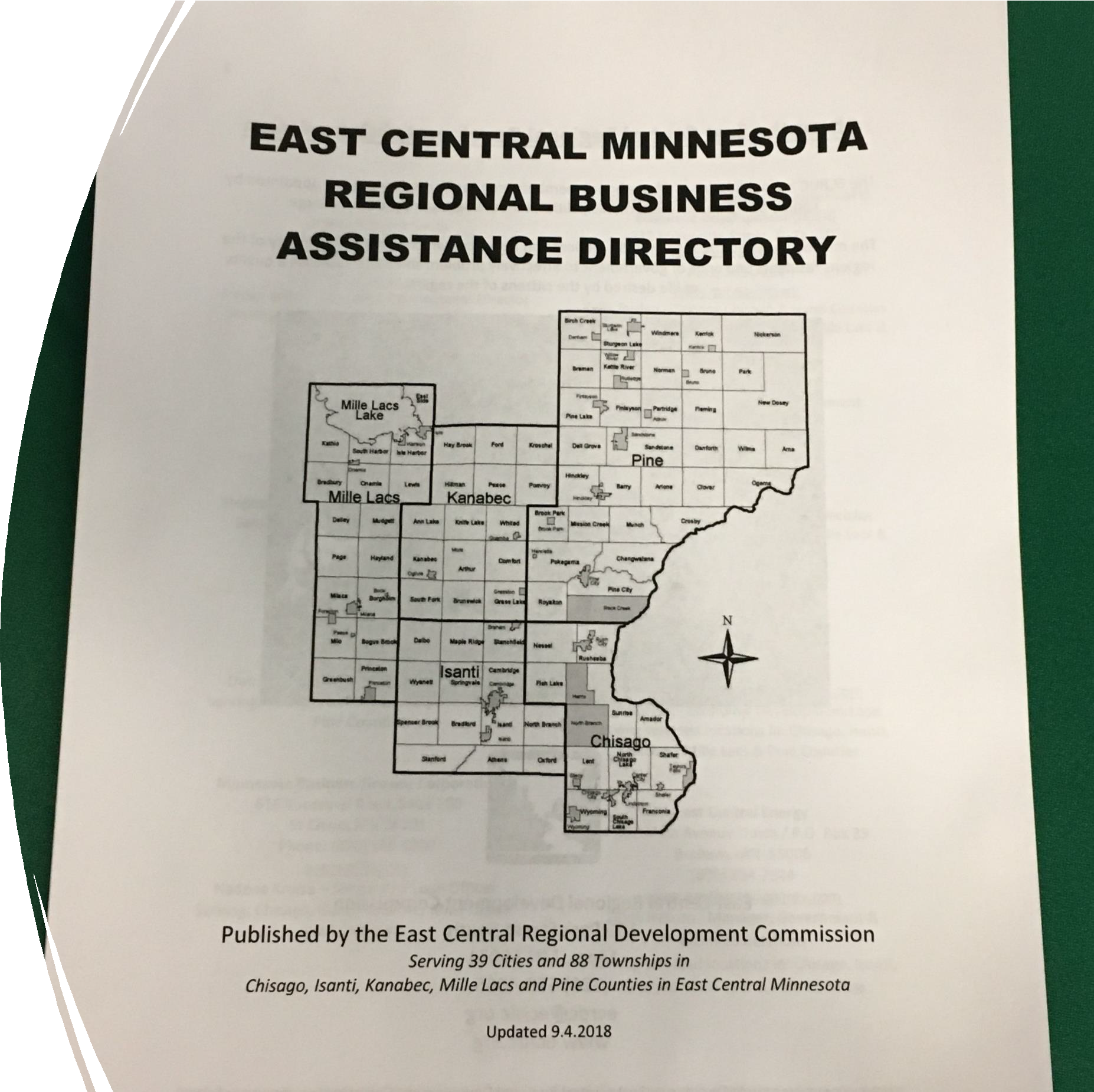 3. Business Assistance Directory
Resources available locally / regionally / statewide.
Post on website, social media, etc.
Email out to your contacts.
Hand it out like water to entrepreneurs, bankers, economic developers, etc.
Locals can “cut it down” for their
purposes.
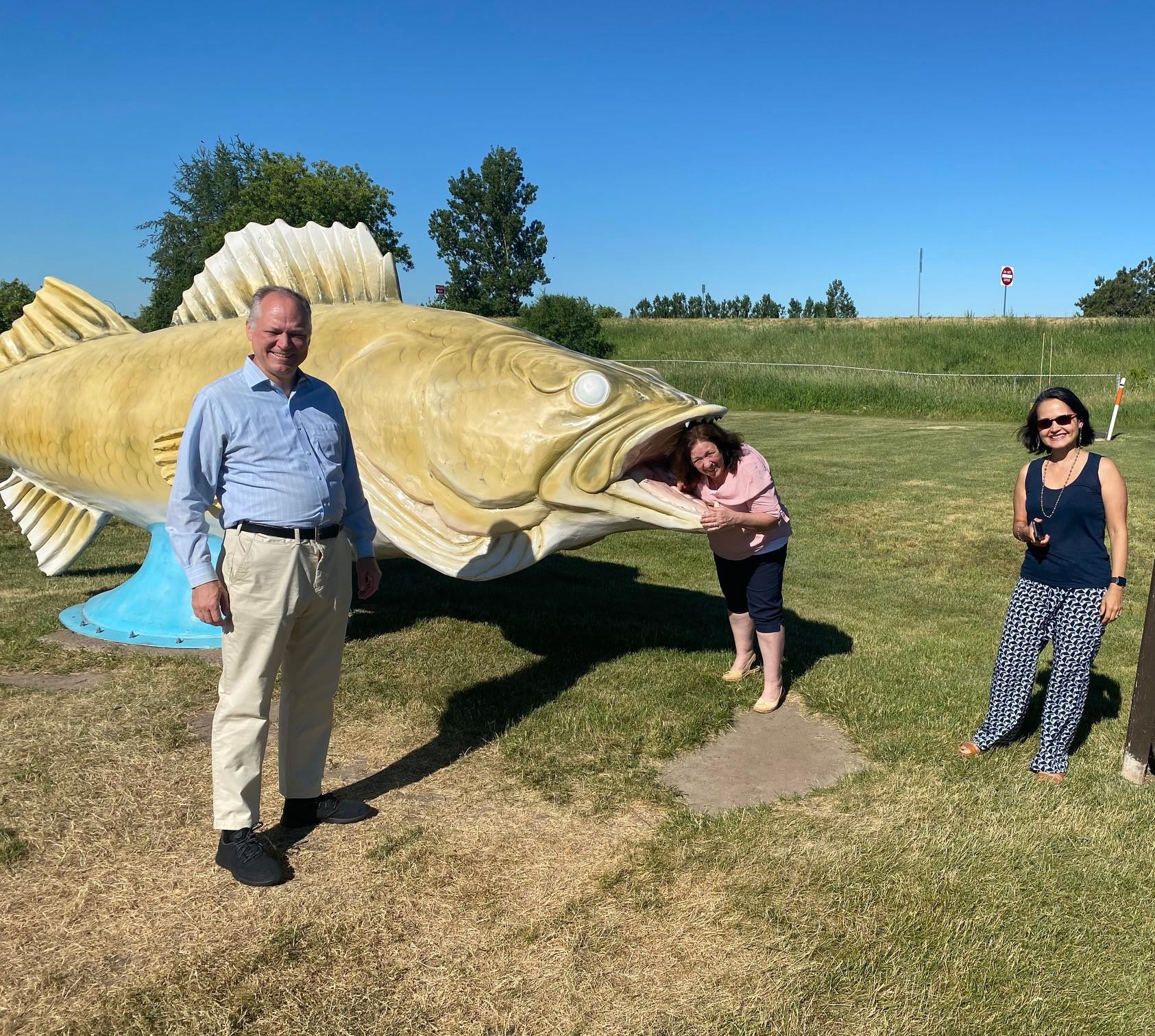 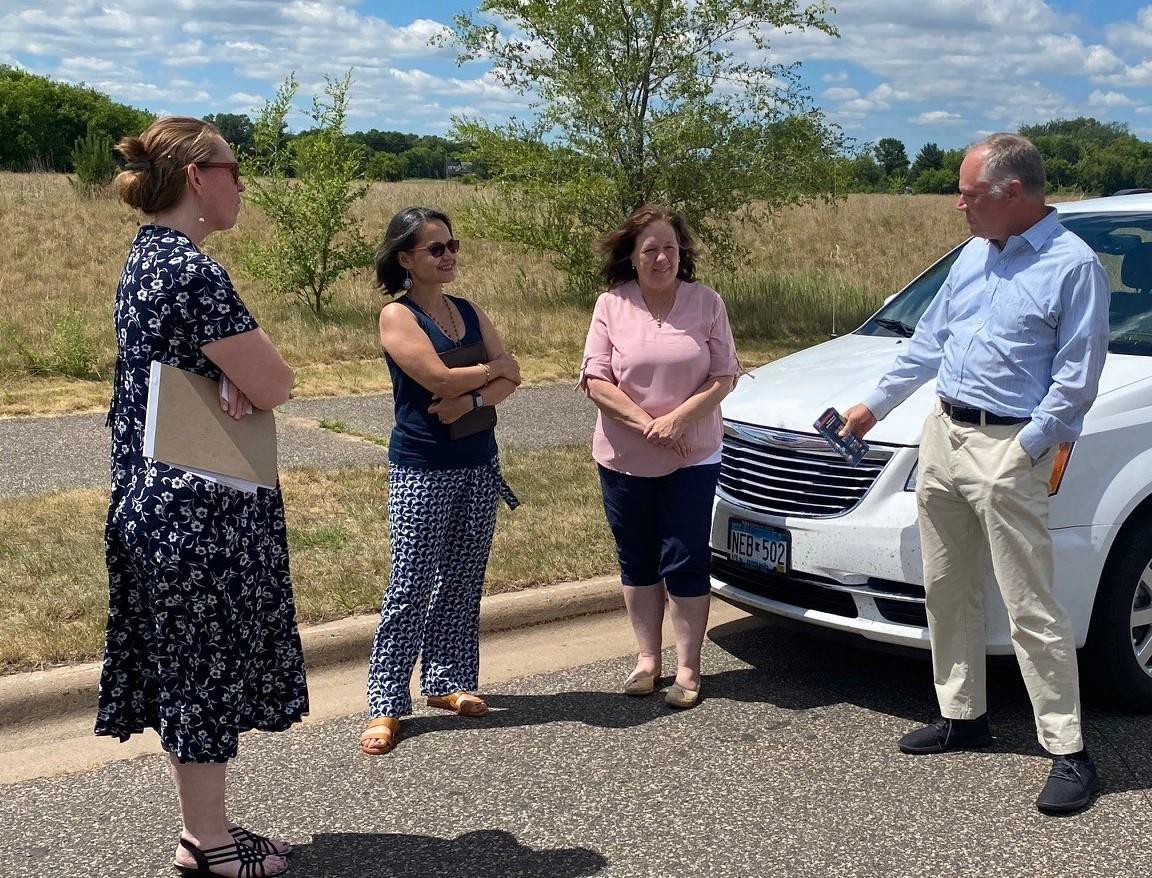 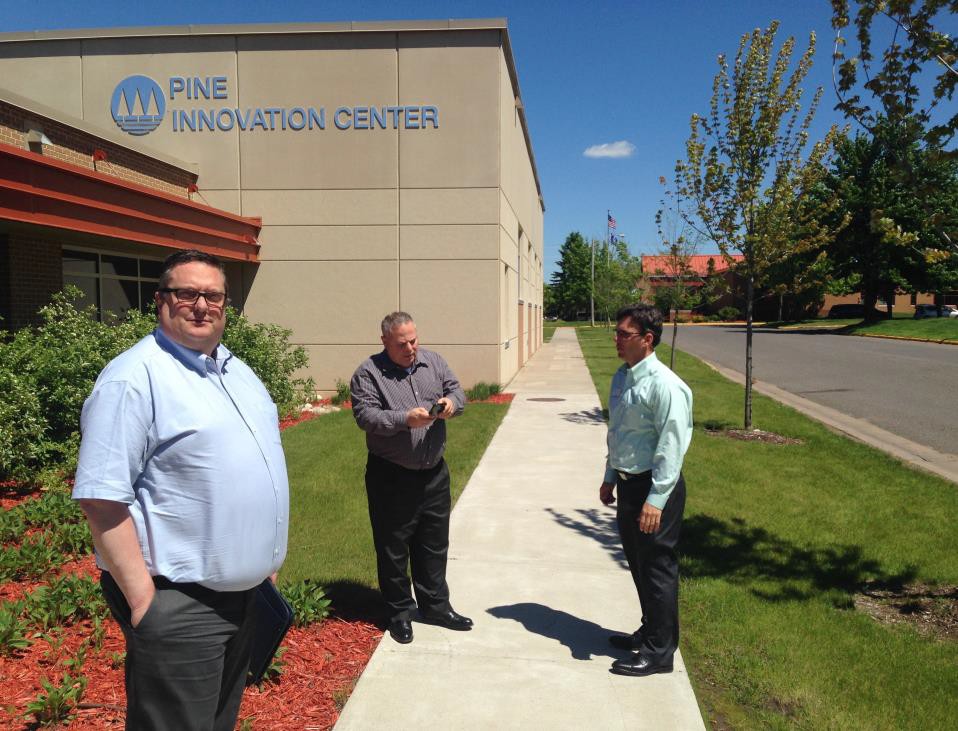 Familiarize influencers and decision makers with your area.
See things, meet connections
and have fun!
Coffee / rolls. Think Casey’s or
Kwik Trip.
4. Fam Tours
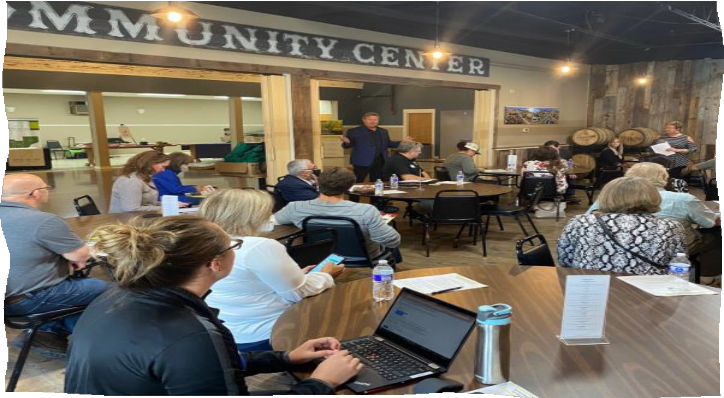 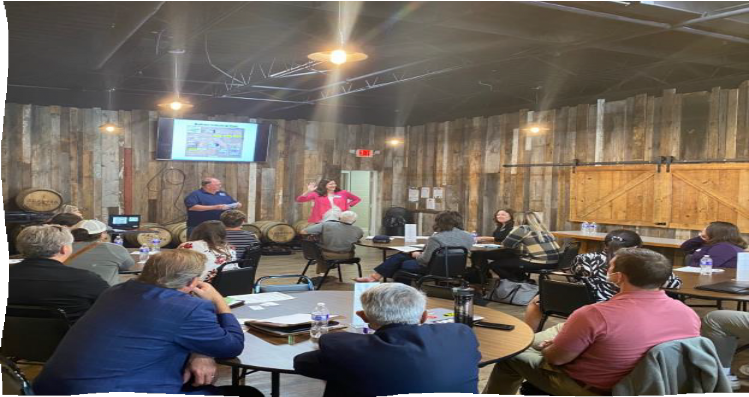 5. Fam Events
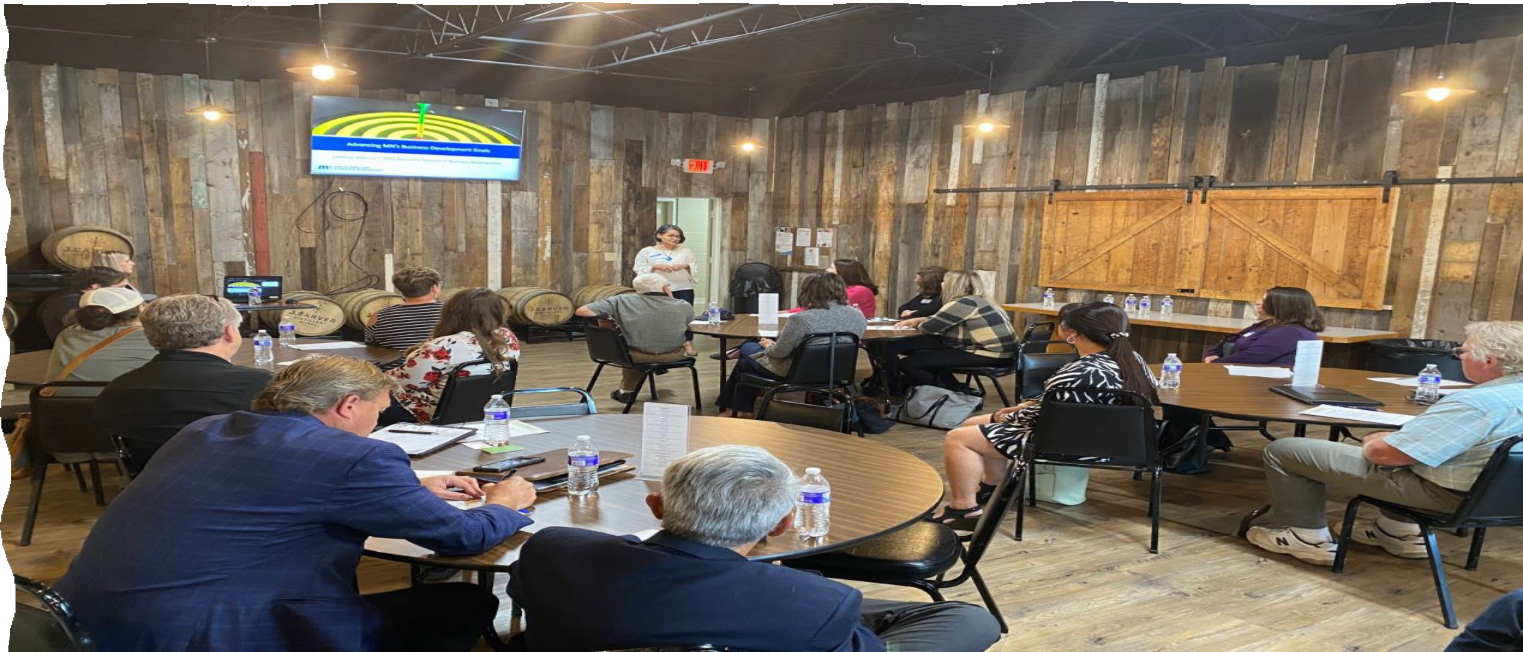 Invite influencers (site selectors, RE agents, lenders, economic development big-wigs, etc..
Free beer and apps never hurt.
Continuing education credits help, too.
Talk about your area, available properties, demos / stats, etc.
Hand out business cards and assistance directories like
they’re water.
Collect business cards and do follow up.
Parodic emails.
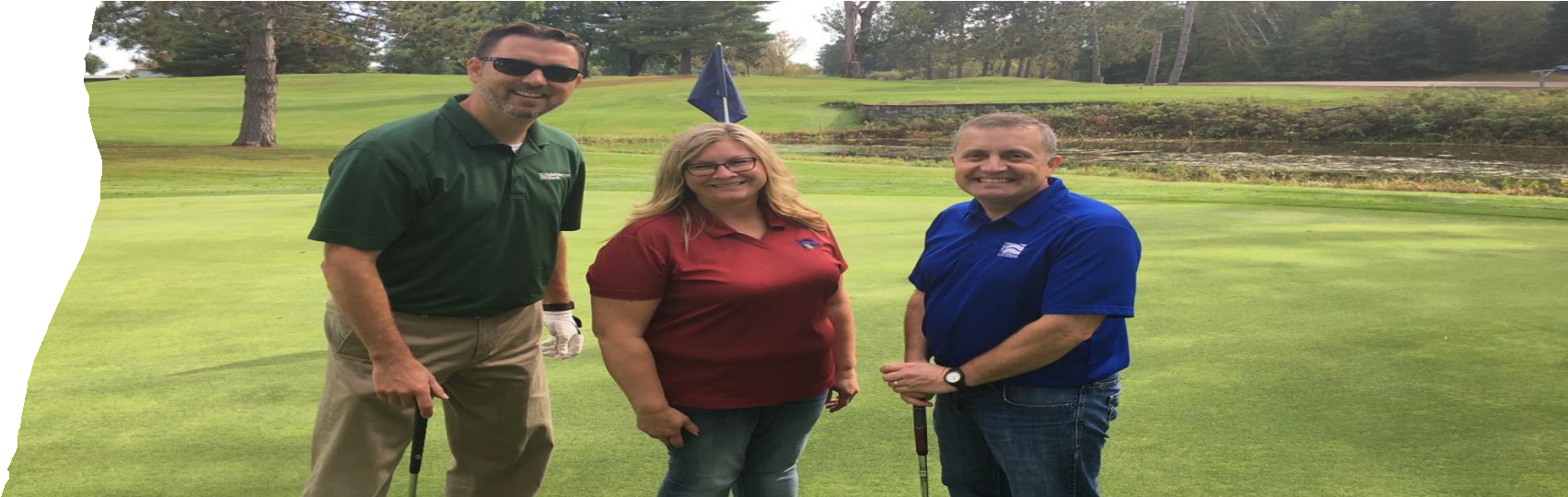 6. Financial Resource Summit
Find a location. Golf helps.
Invitees: lenders, entrepreneurs, business leaders, elected officals, cities, counties, etc.
Speakers:
-Service providers (SBDC,
SCORE, etc.)
Lenders (RDC, Foundation)
Bid Dogs (SBA, DEED, etc.)
Networking afterwards (GOLF)
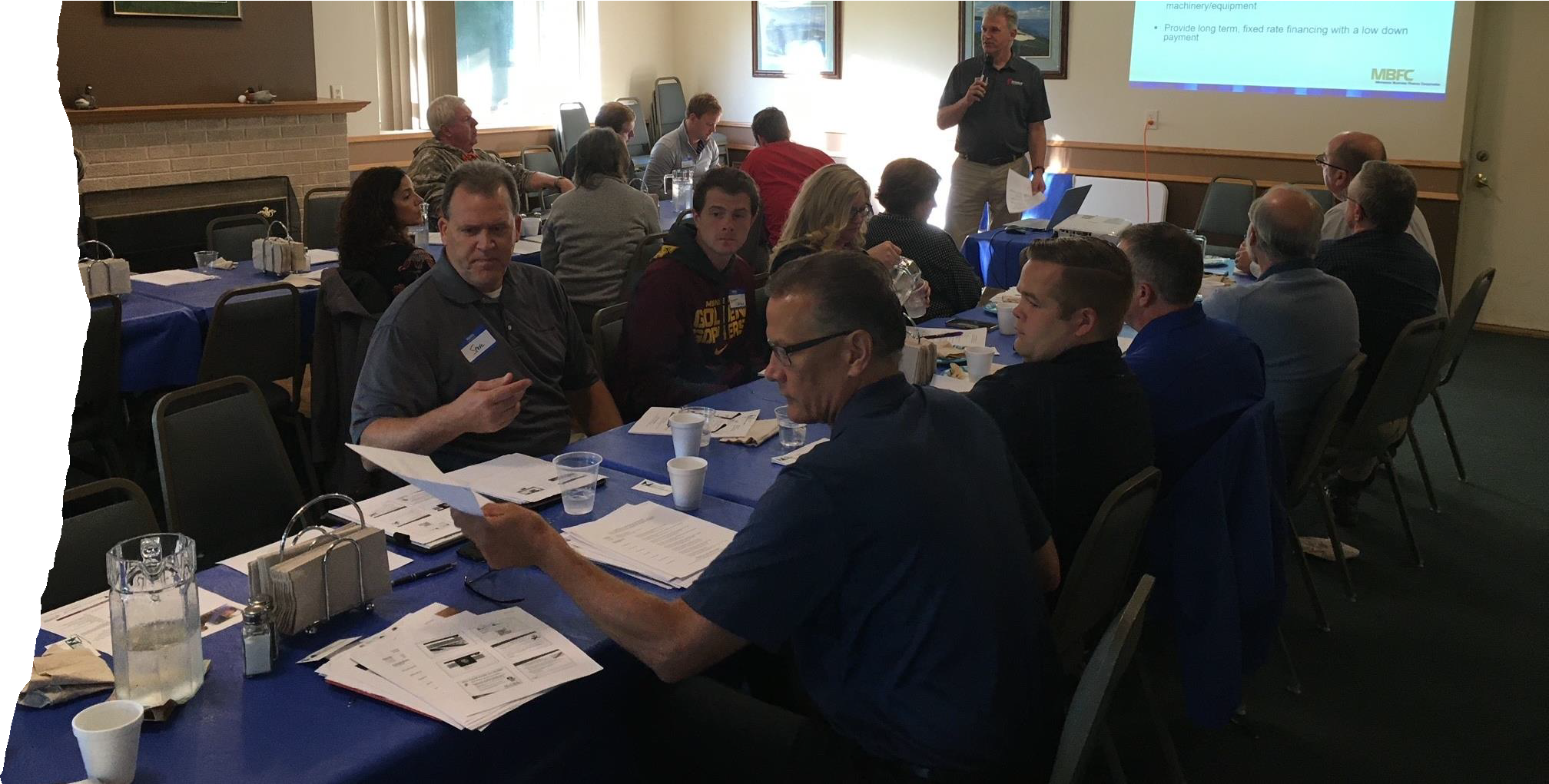 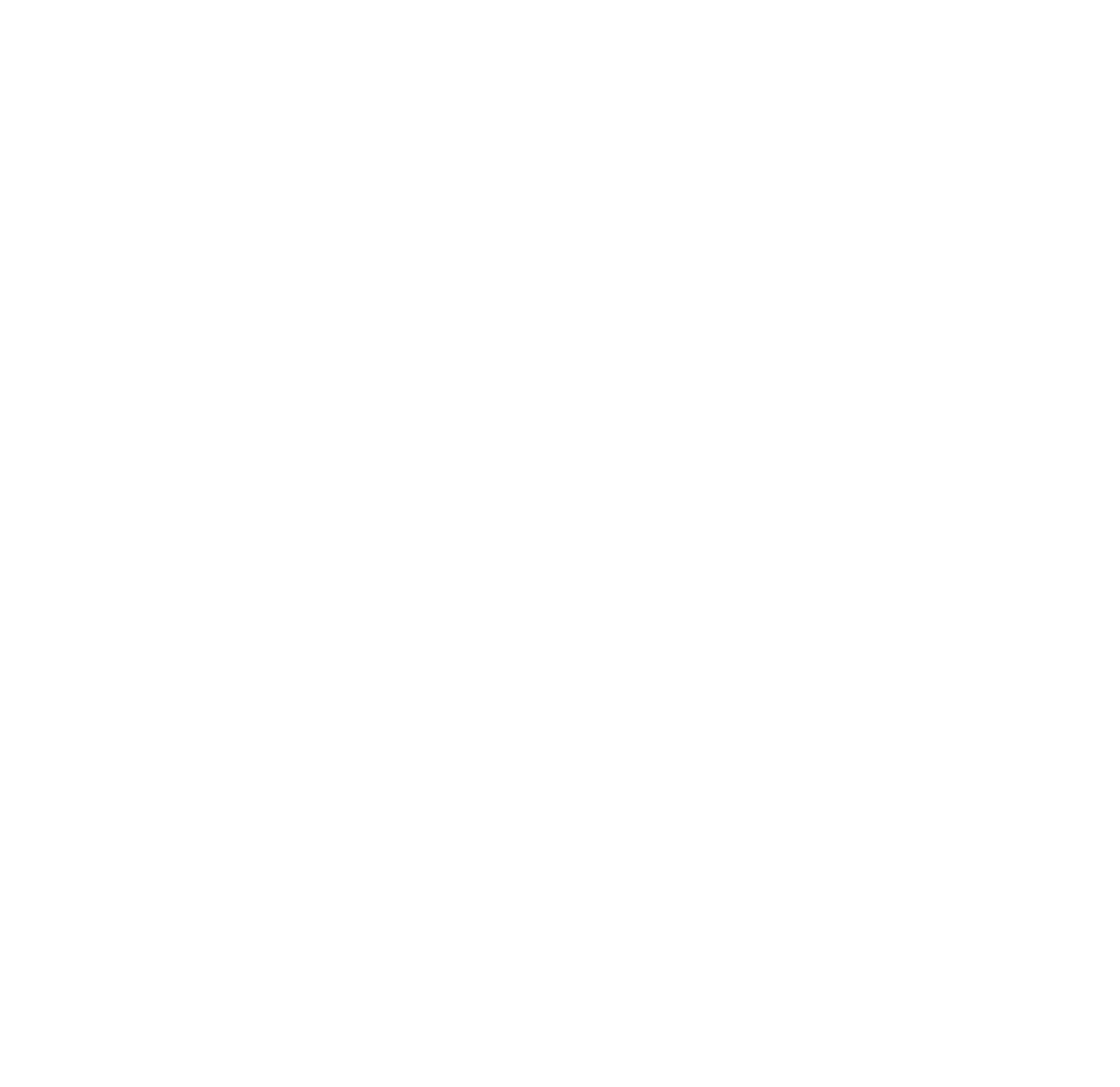 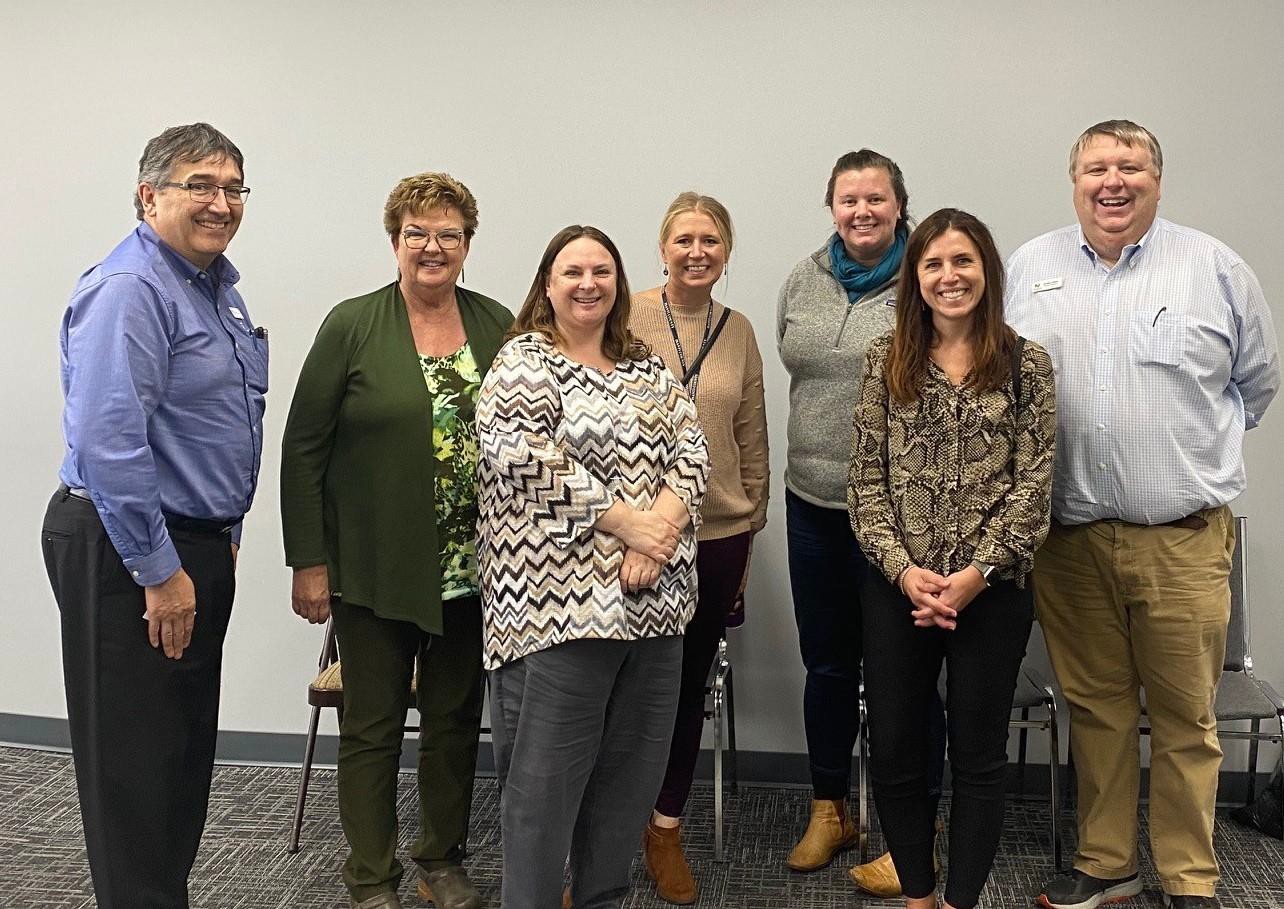 7. Barnstorming
Quick, unannounced visits to banks, credit unions and city halls. Maybe Chambers, too?
Bring friends… SBDC, DEED, County Eds,
Foundations, SBA, Regional Partners.
Hand out business cards, business assistance directories, RLF brochures, etc.
Tell them what you have to offer.
Find out what they have on the burner.
Take a photo, acknowledge on social media.
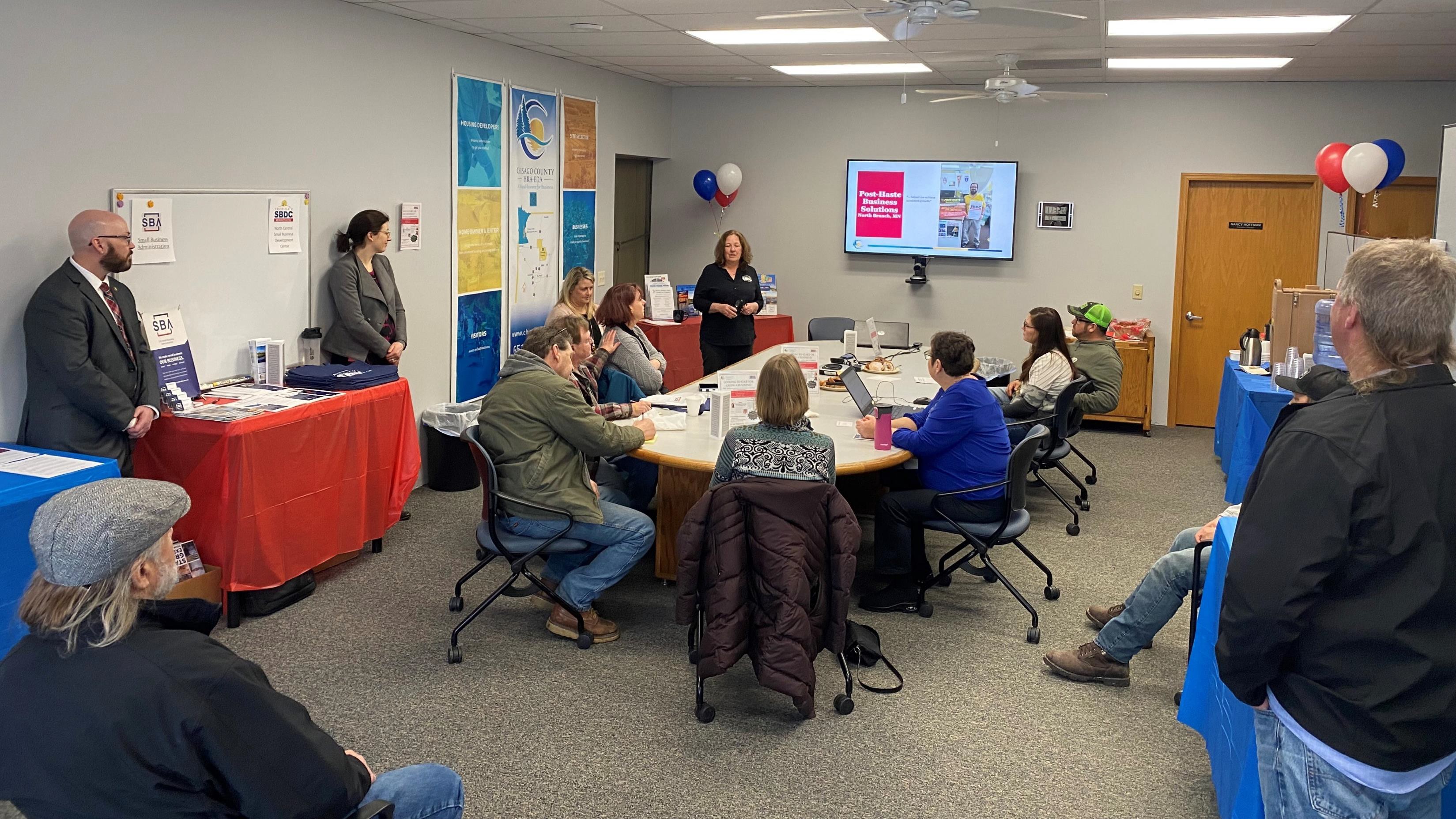 8. Open House / Resource Fair
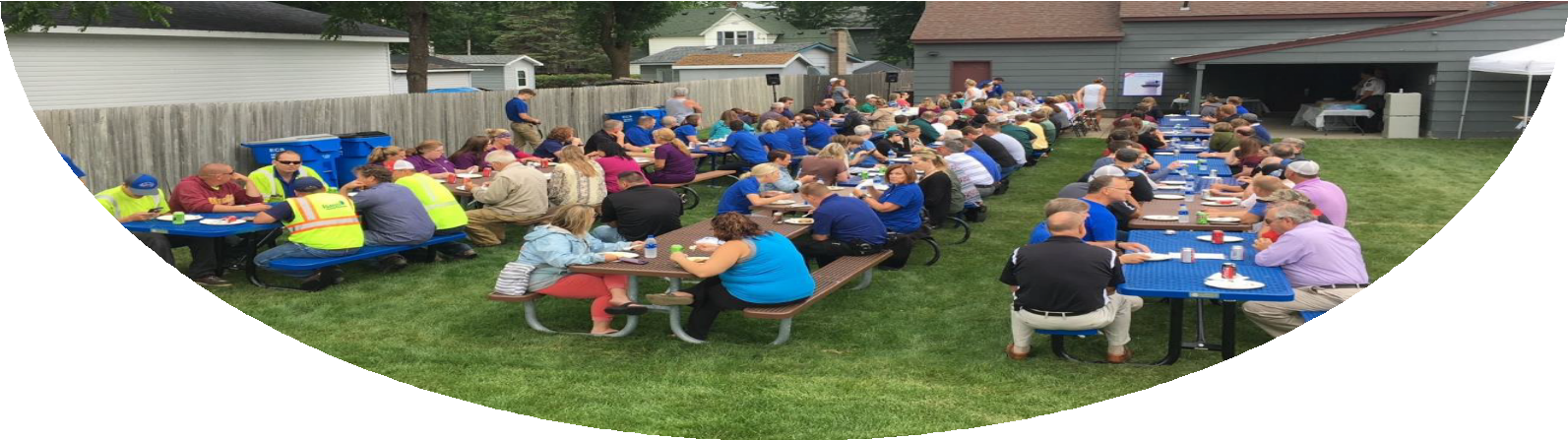 9. Business Appreciation Picnic
Invite local businesses
Picnic lunch
Brief speeches from elected officials / economic developers.
Awards for milestones
Anniversaries that end in 5	or 0
New Businesses
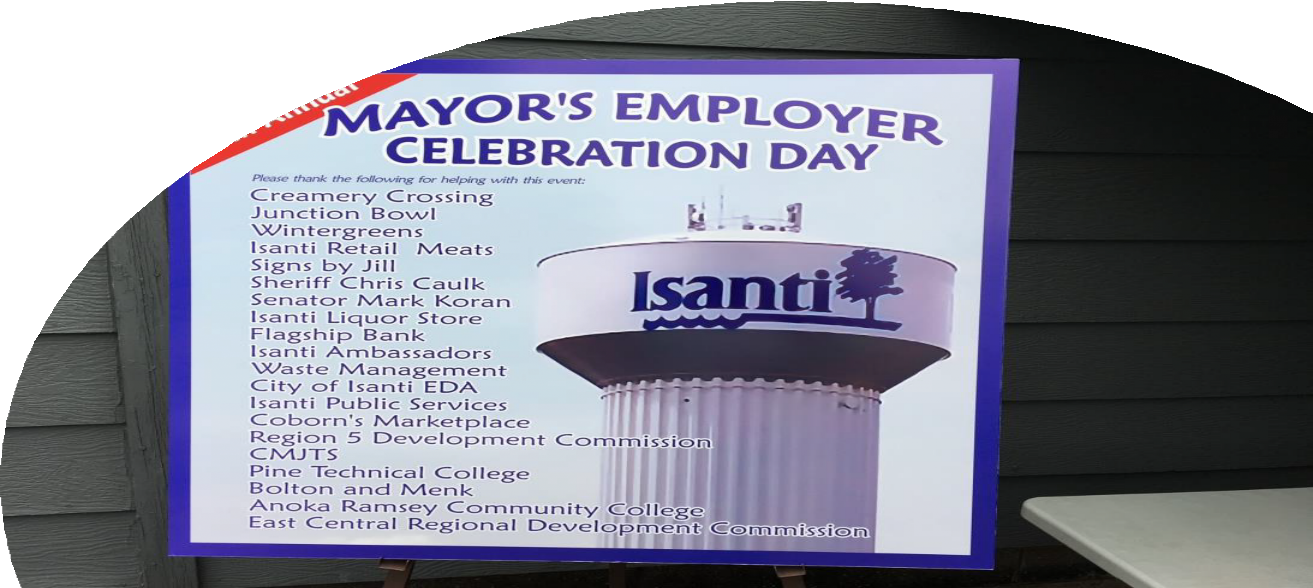 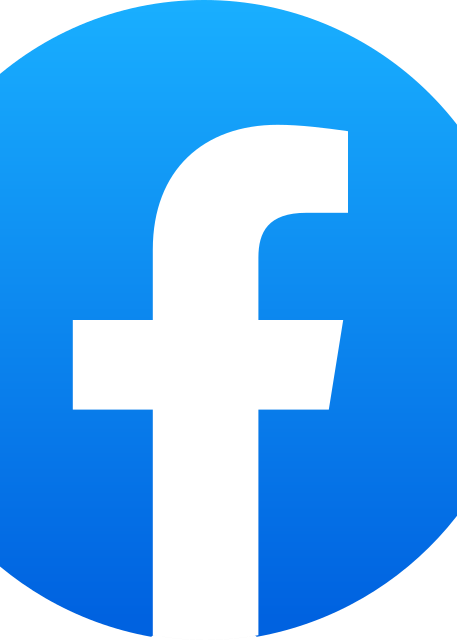 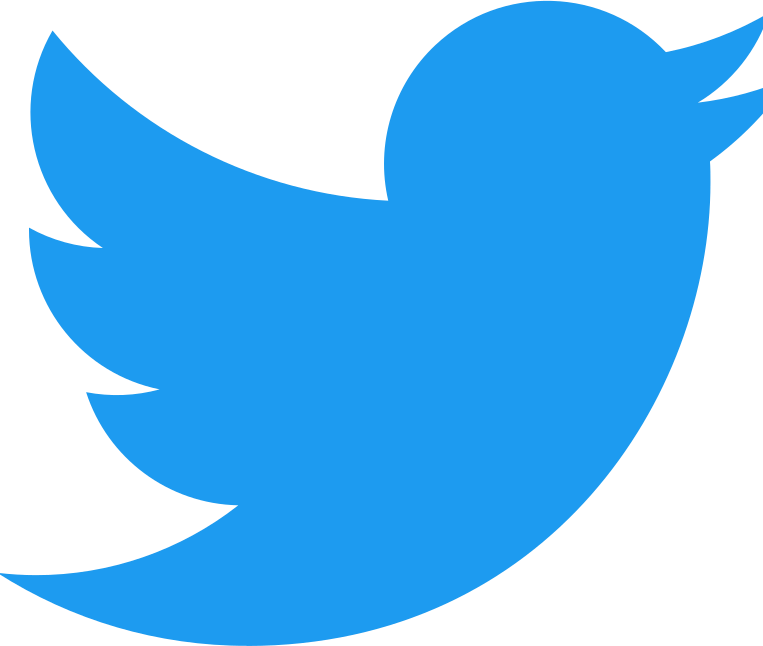 10. Social Media
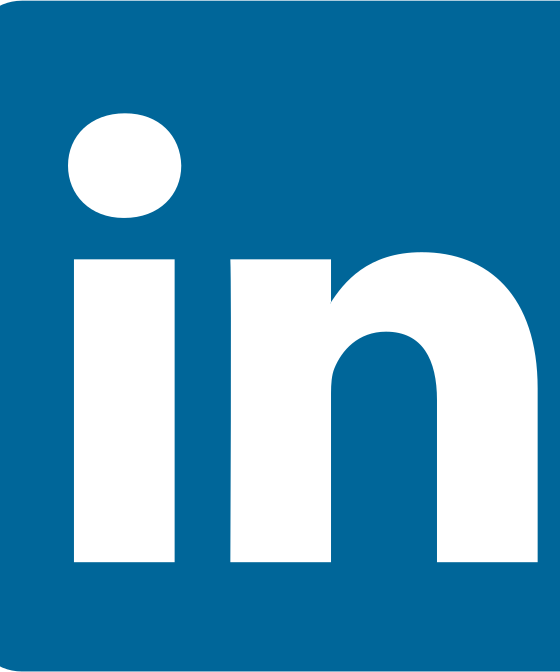 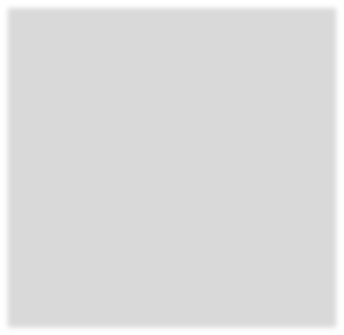 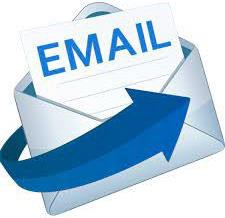 11. Email Blasts
Cities
Counties
Chambers
Your Board (Commission, RLF, CEDS, etc.)
Lenders
Economic Developers
State / Congressional Elected Folks / Staff
Partners (DEED, Vet Service Reps, SBDC, etc.)
12. LOIS
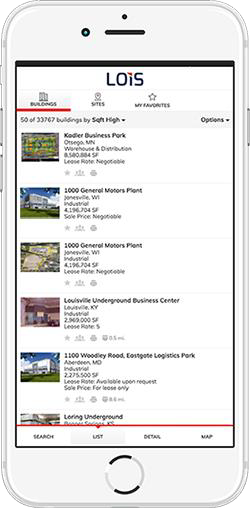 Location One Information Systems (LOIS).
DEED has free accounts for all MN LUGs.
Contact CARD @ DEED for an account.
List real estate MLS style.
Prints fancy brochures.
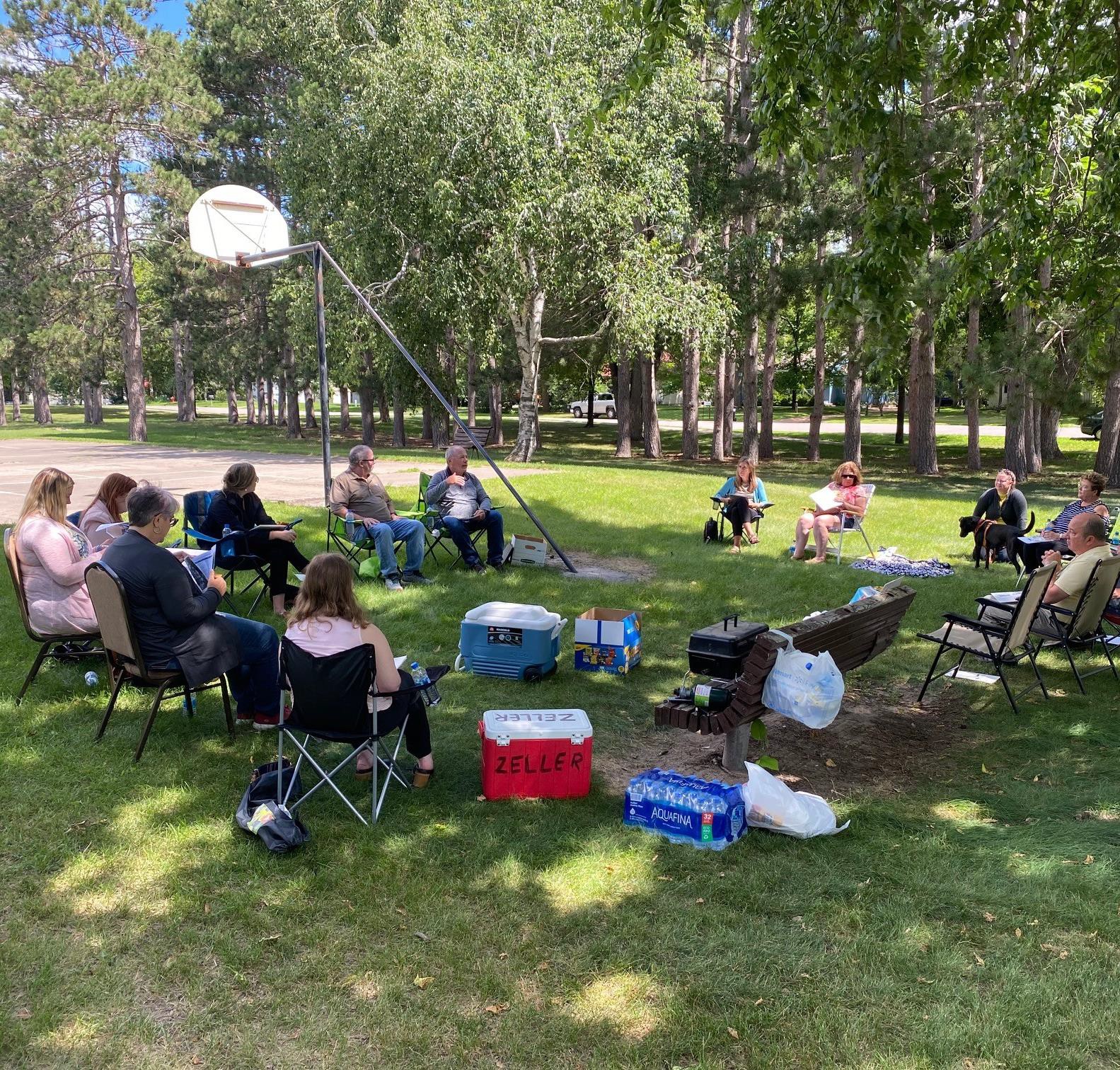 13. City / County Clerks, Administrators, Community / Economic Developers & Partners Meetings
Quarterly???
In person or online.
Lunch
A few speakers on economic
development topics
DEED
EDA
Site Selector
Developer
Housing
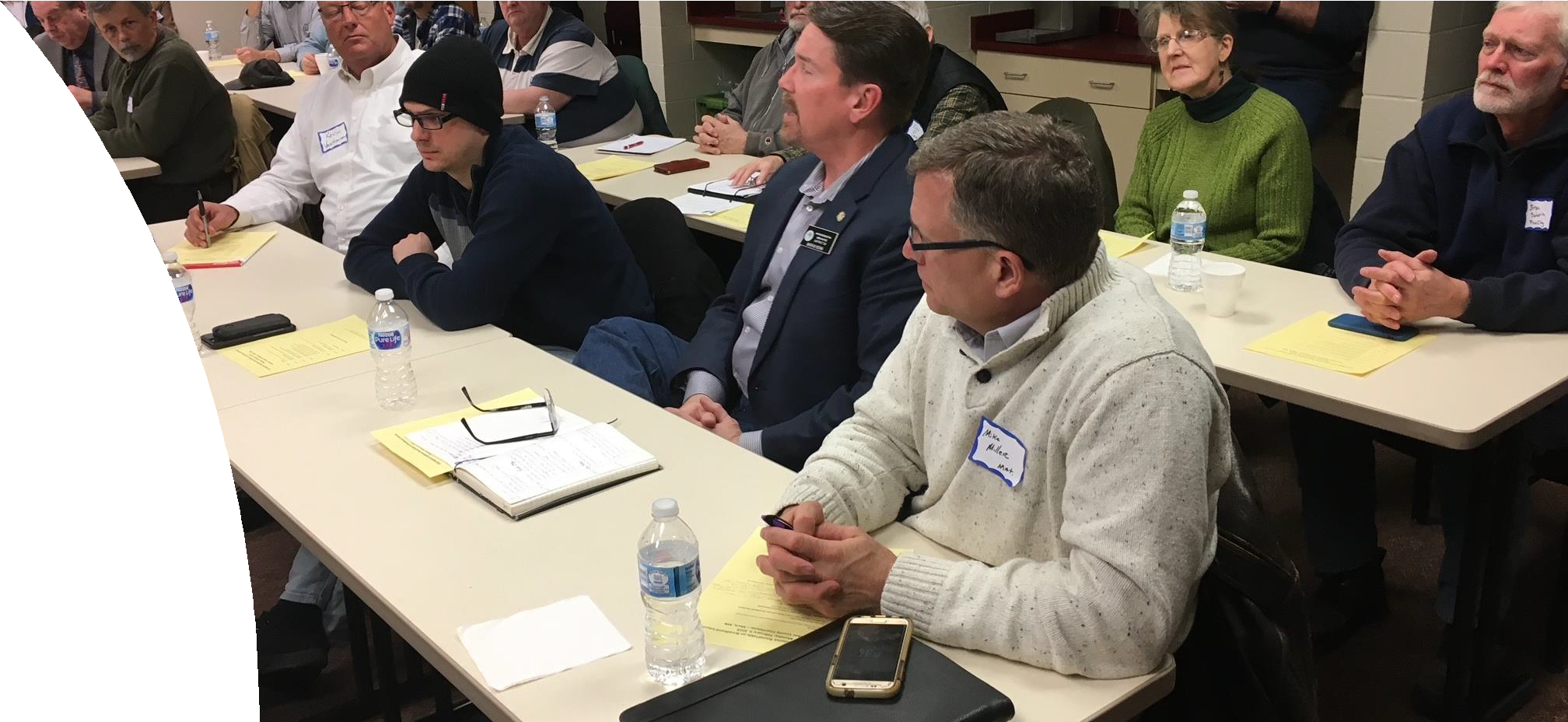 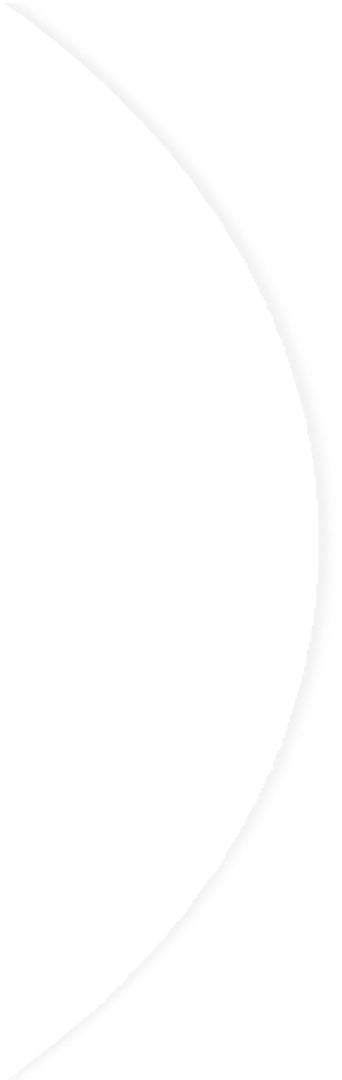 14. Legislative Roundtable on Economic Development
After election, before session
Invitees: State / Congressional Delegation, state department leaders.
Invitees: City / County / Township Officials
Agenda
Welcome
Keep it on topic / civil
A speaker or two to chat on a relevant
topic (Broadband, DEED programs, etc..
Each politician gets two minutes on goals for the
session.
Coffee & cookies.
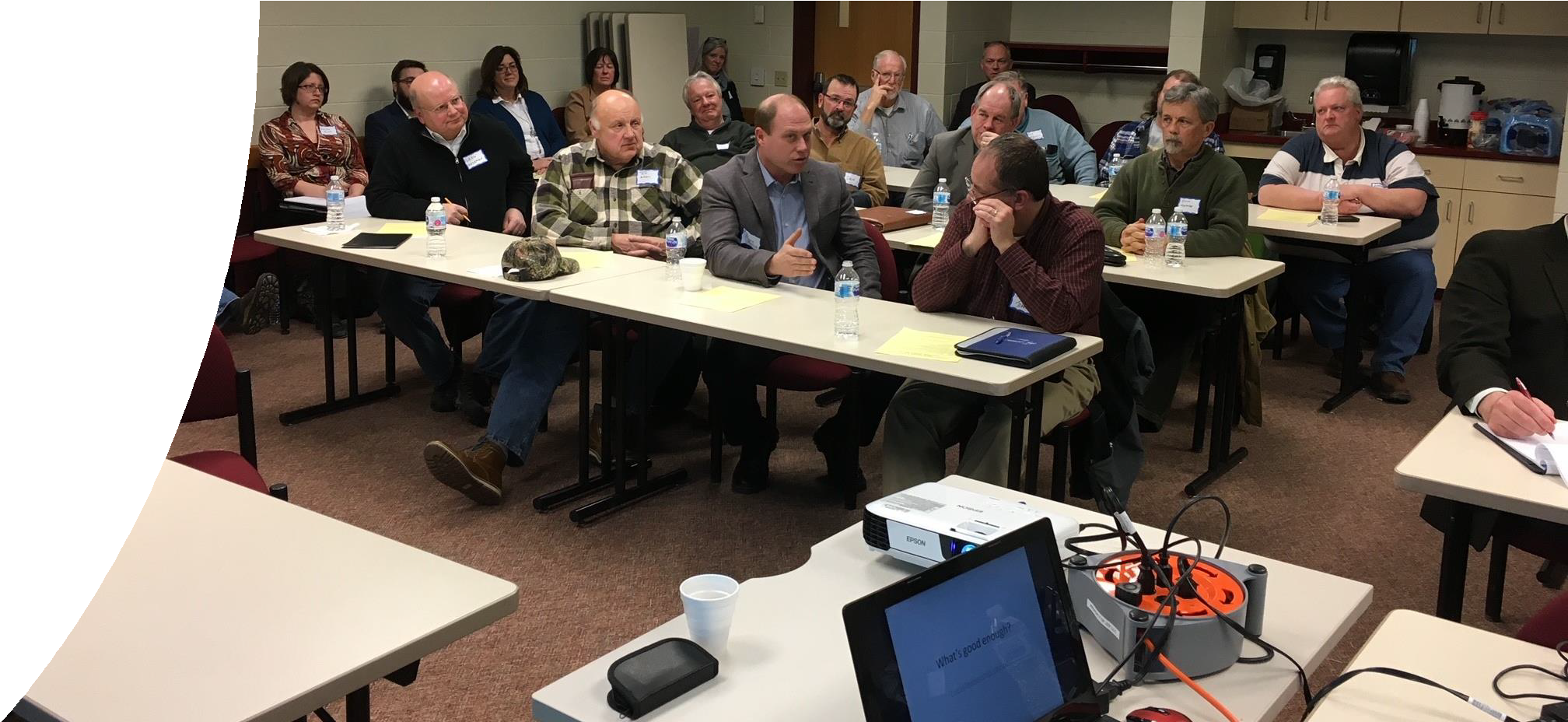 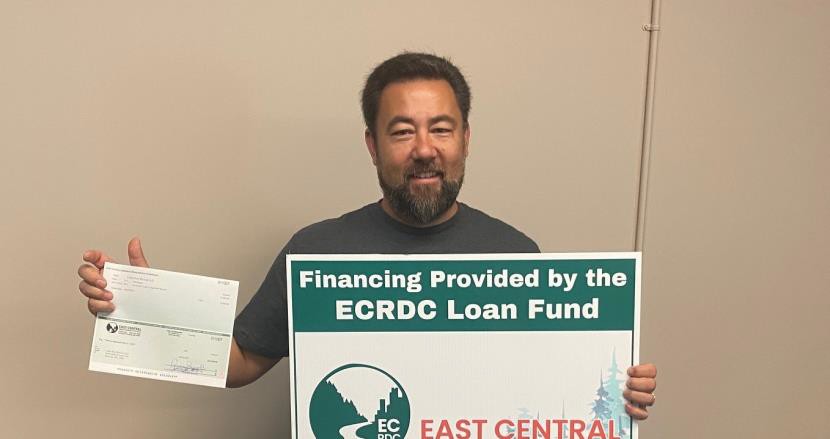 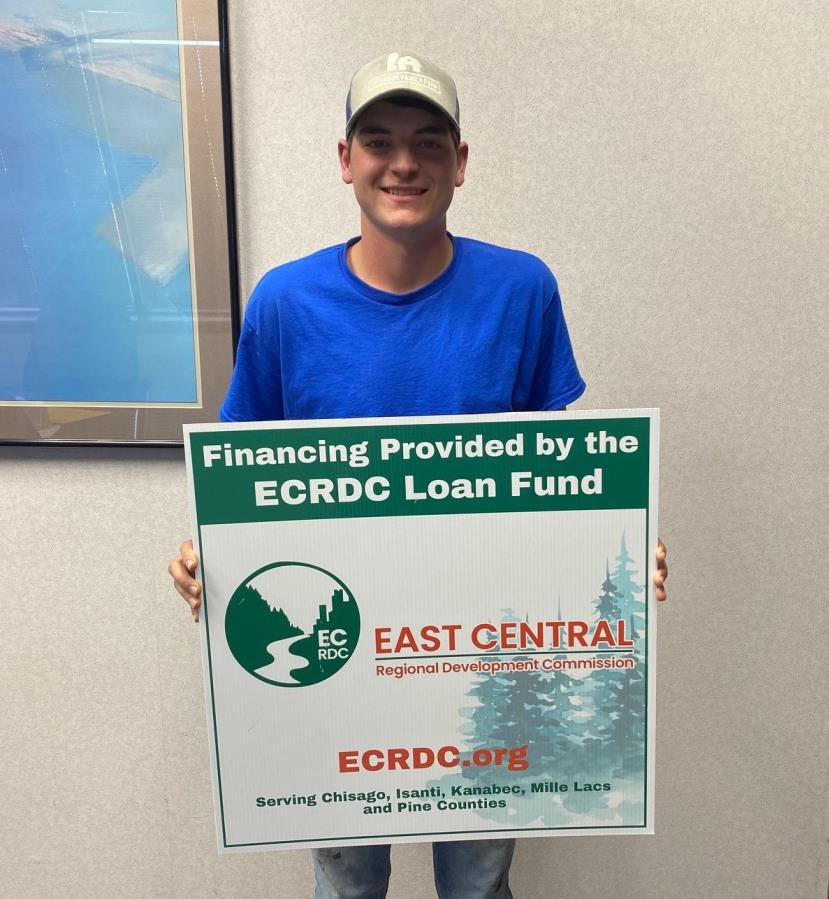 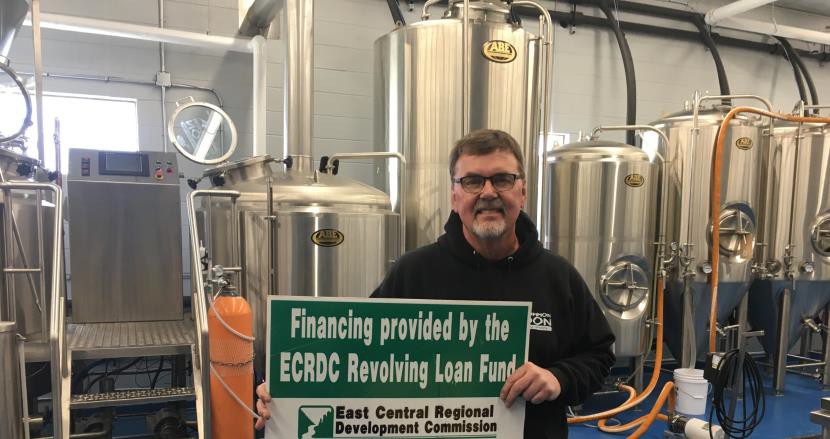 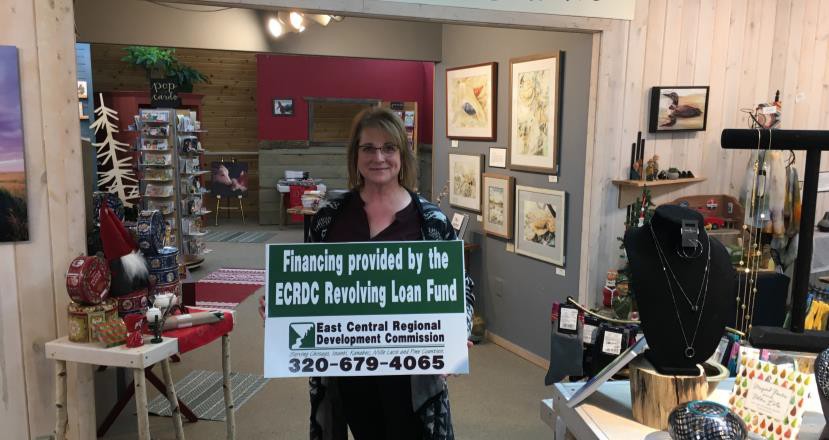 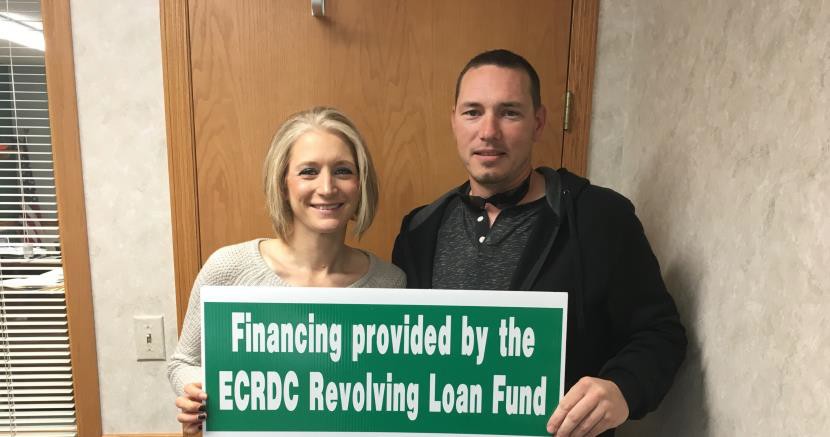 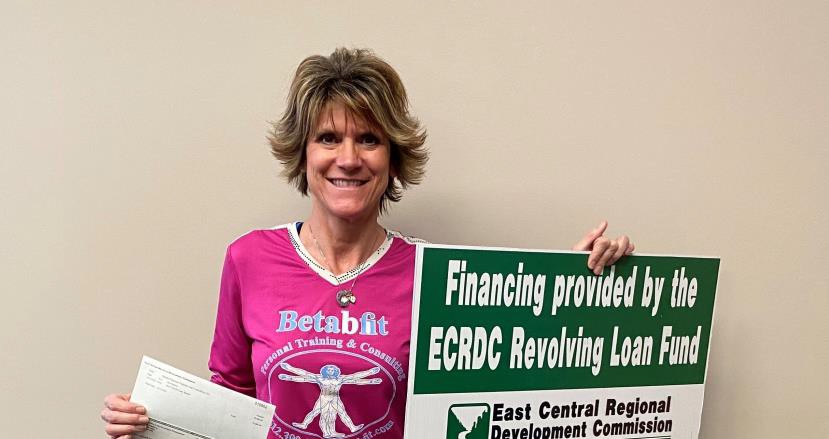 15. Signs
16. Celebrate Your Businesses!
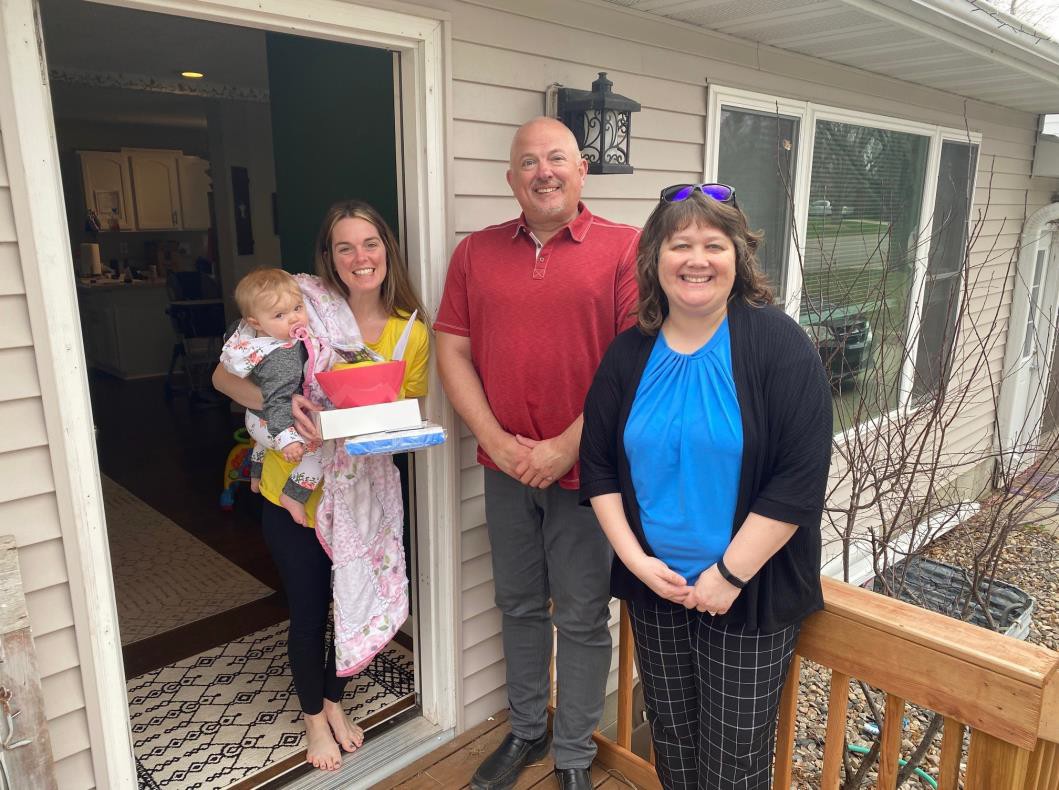 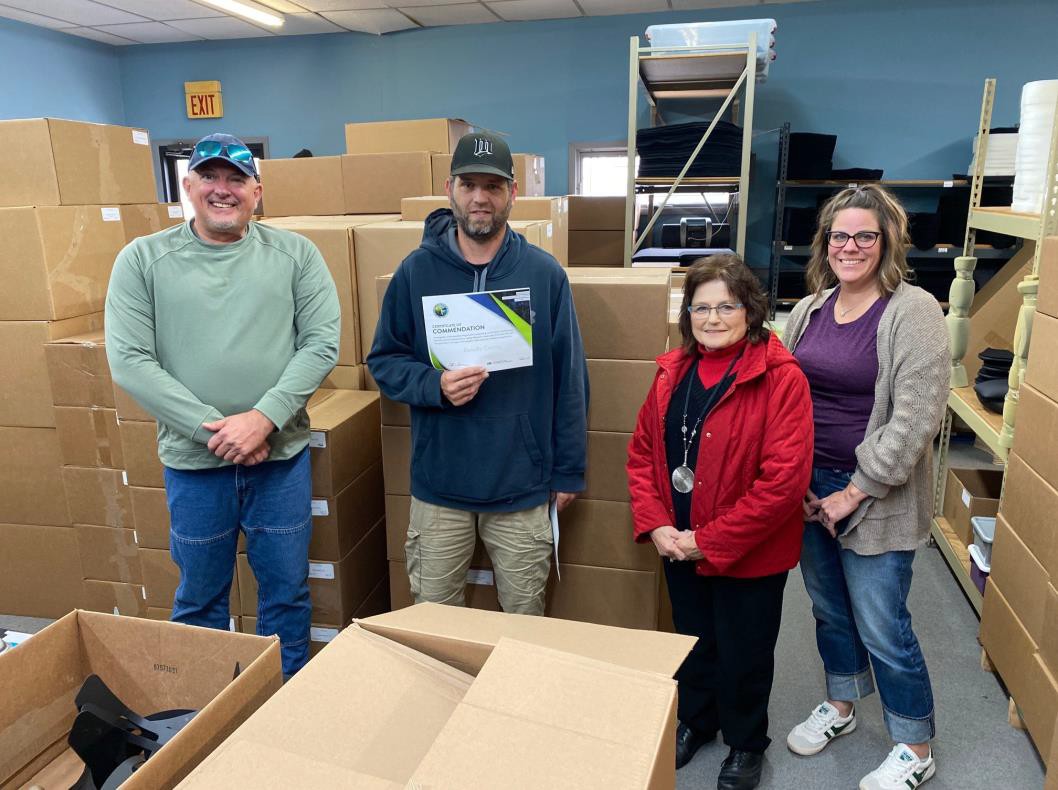 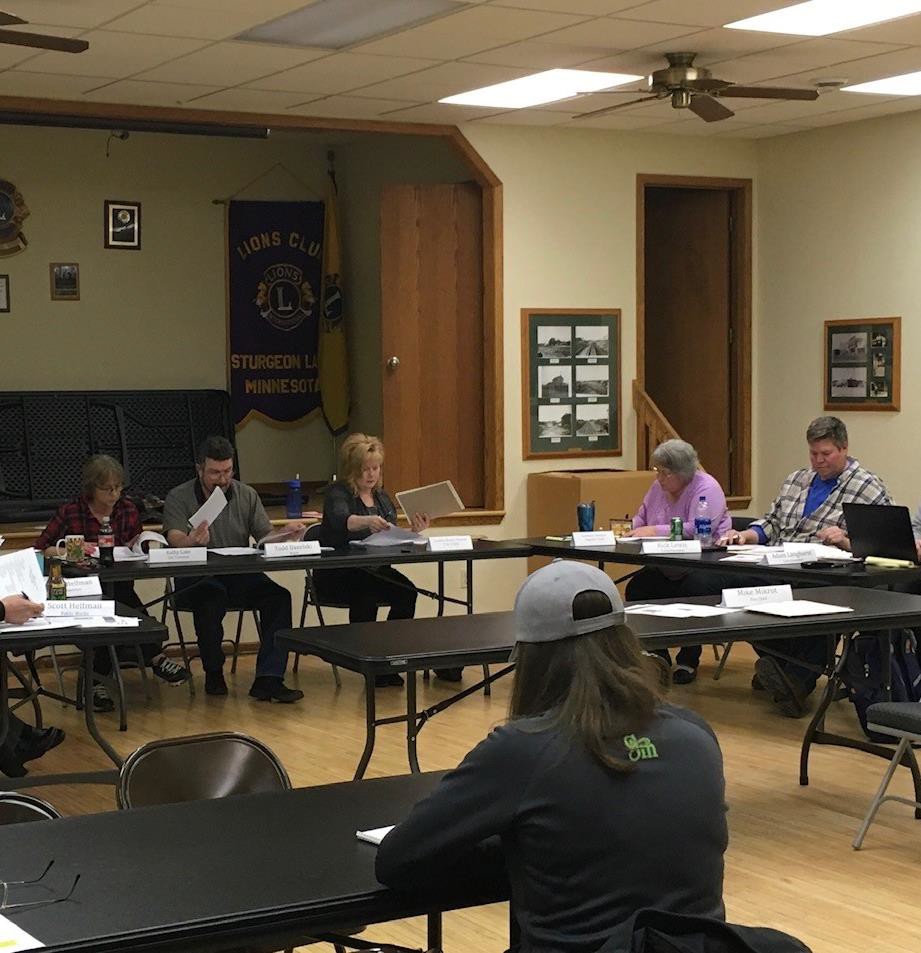 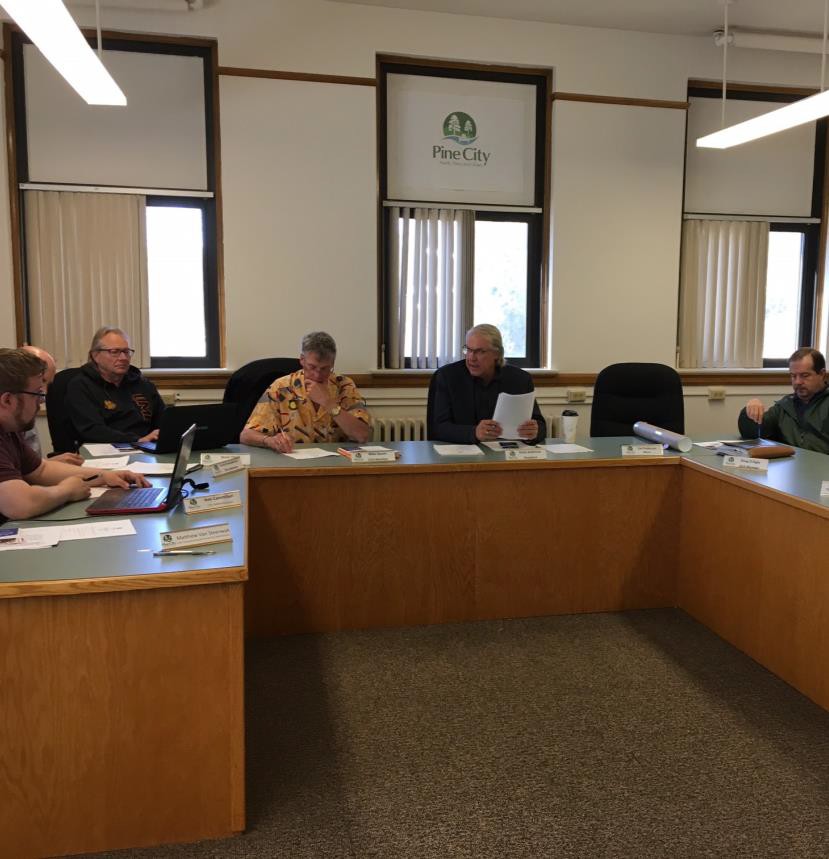 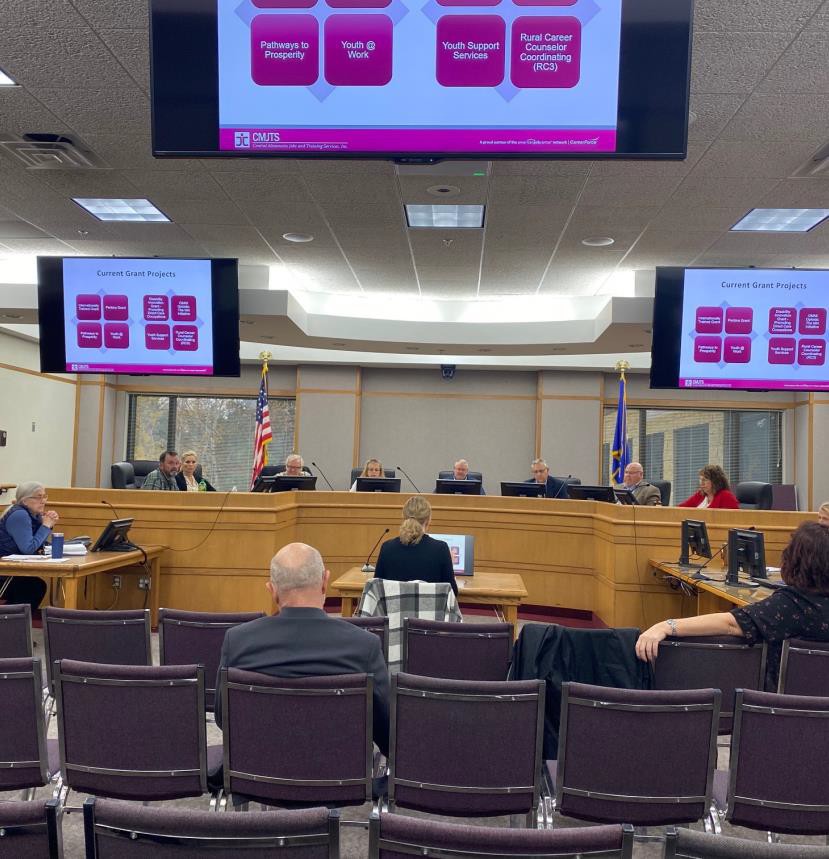 17. Go to local Commissioner / Council / EDA Meetings
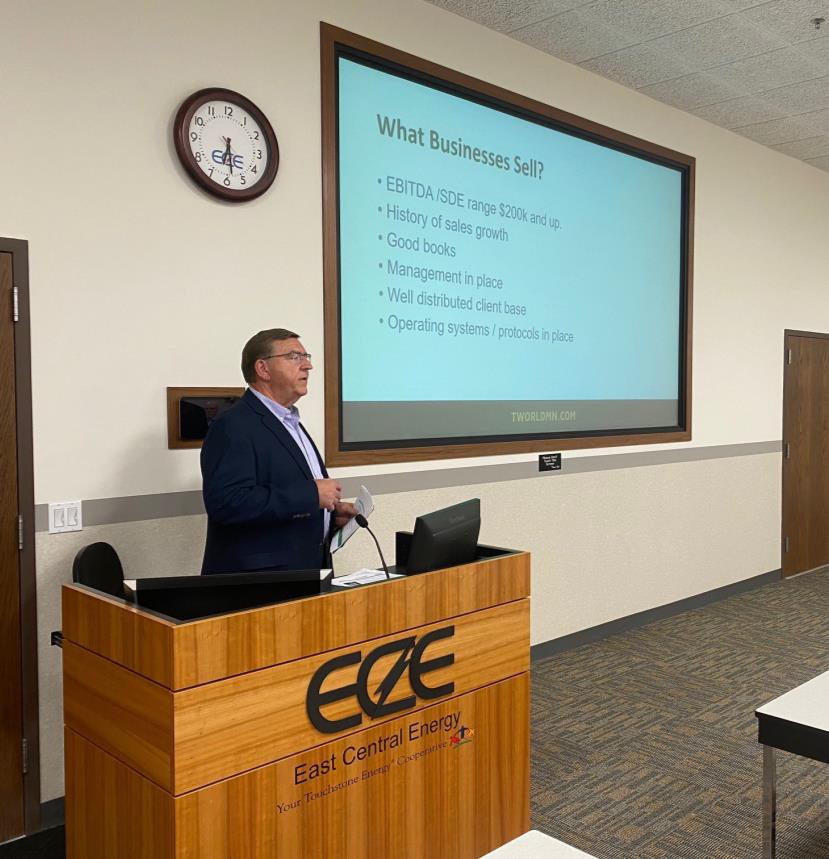 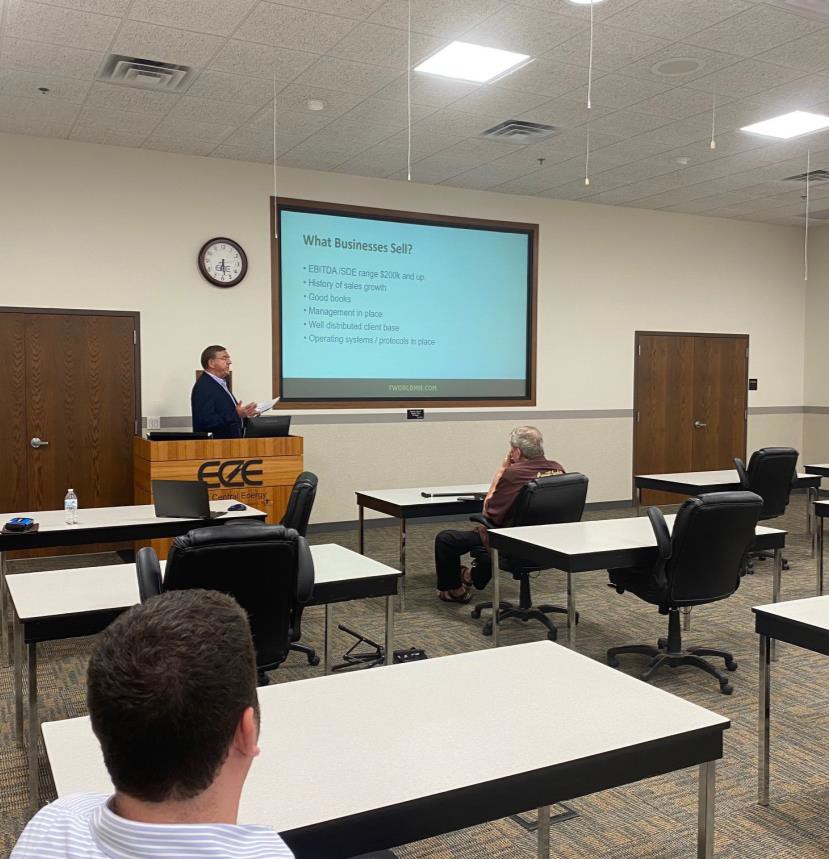 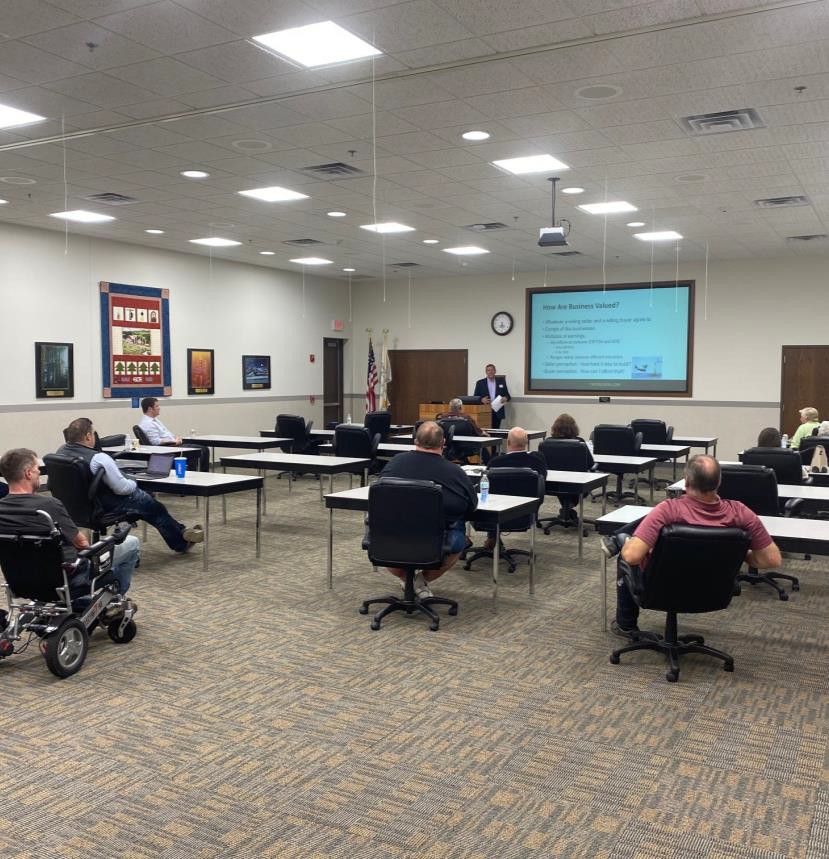 18. Inventors & Entrepreneurs Club
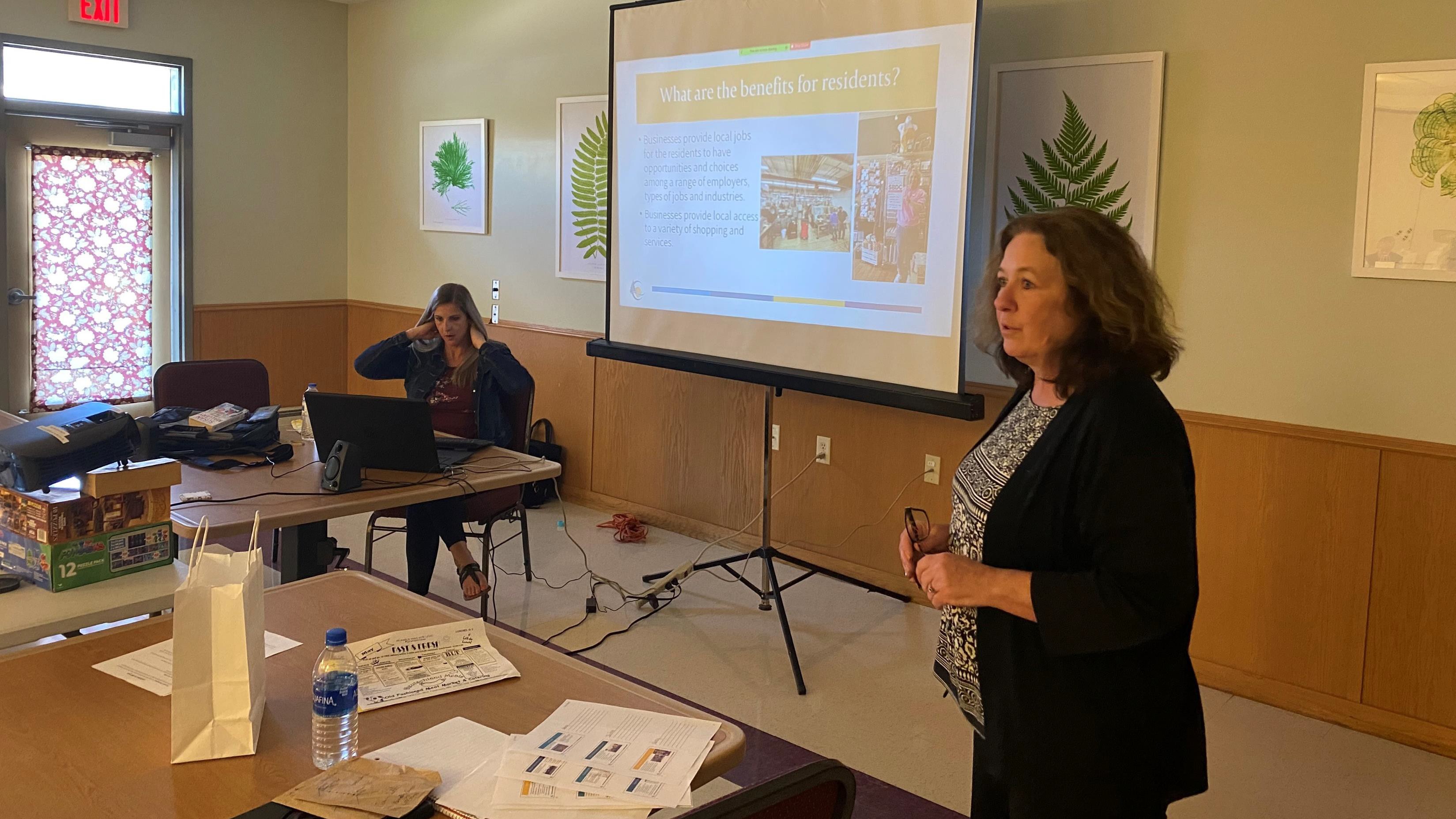 19. Business Retention & Expansion (BR&E)
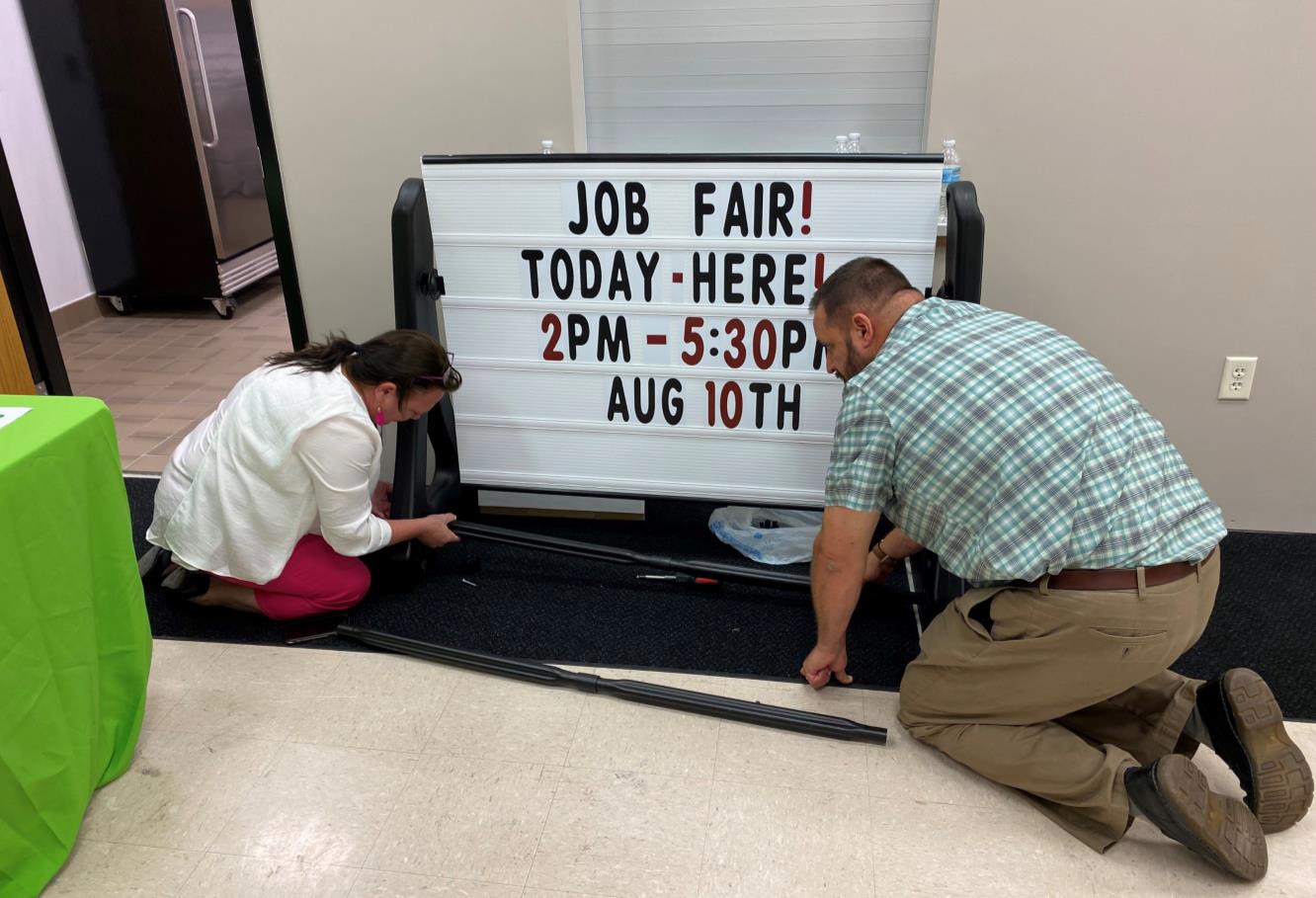 20. Hiring Event
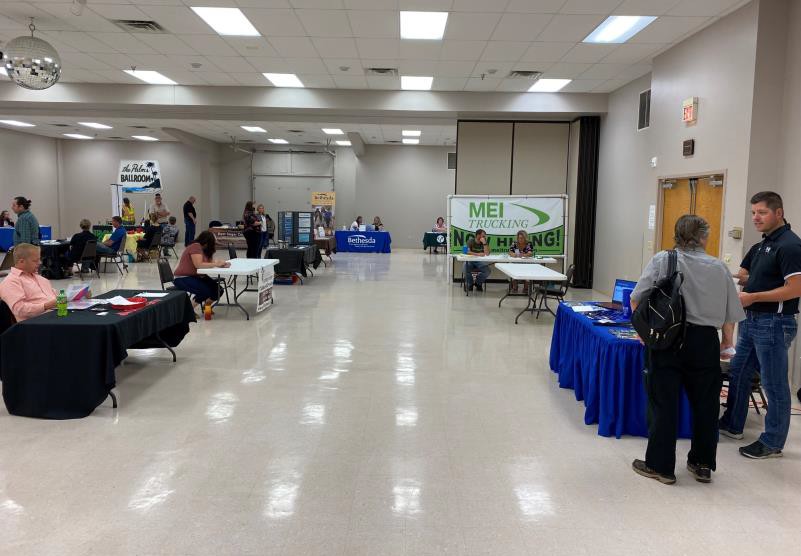 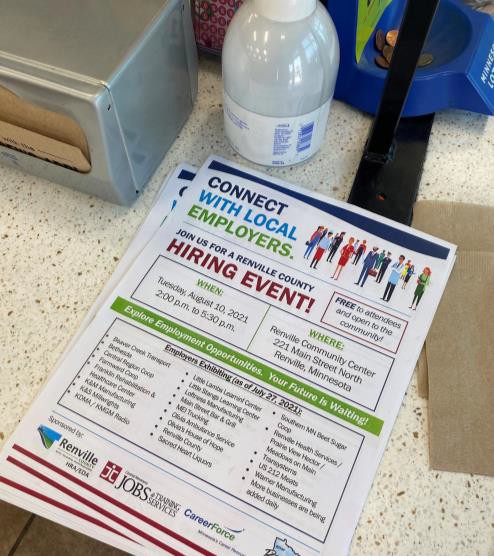 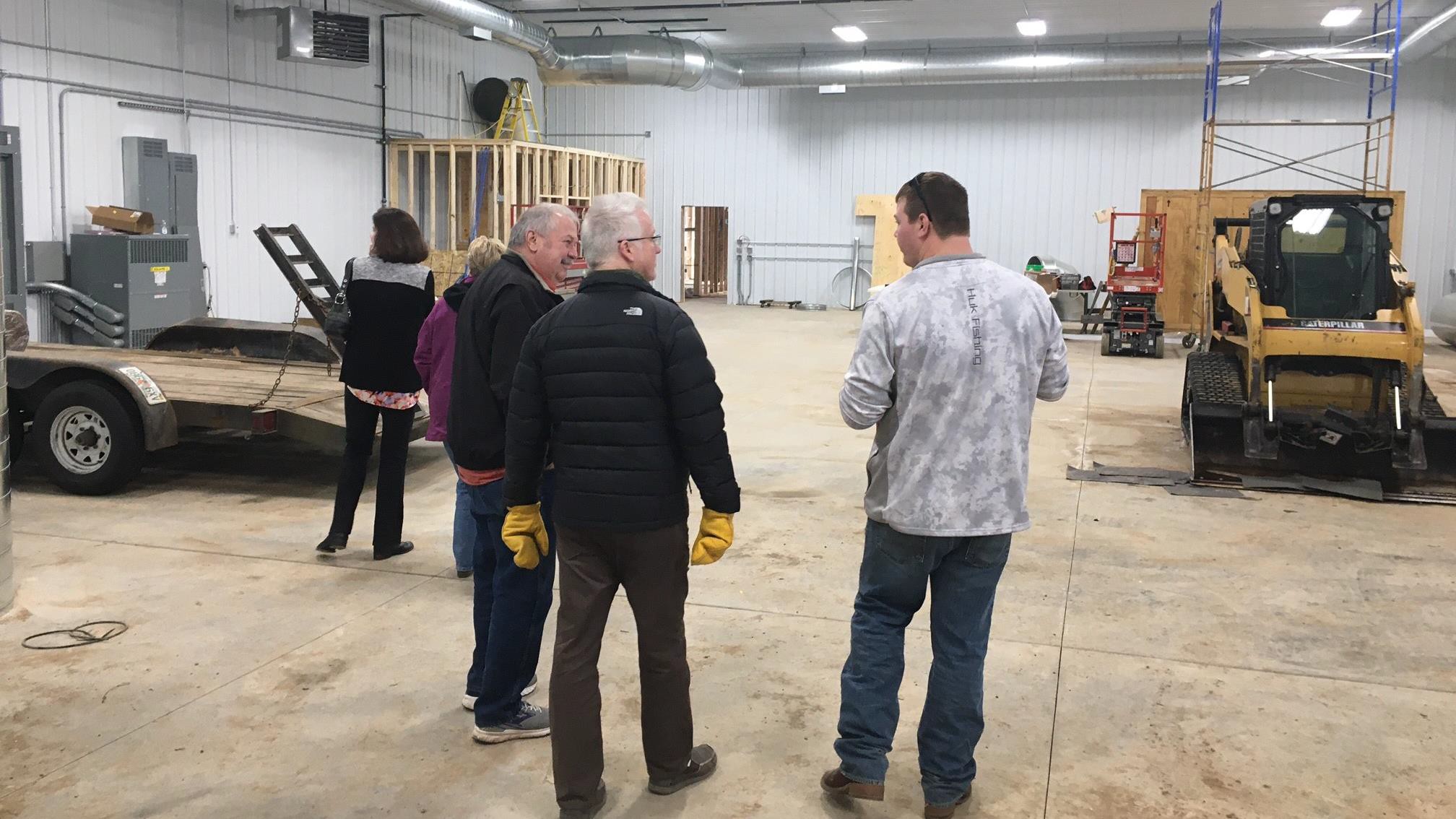 21. Manufacturing Association